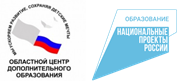 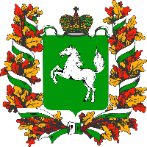 Государственная услуга «Запись на обучение по дополнительным общеобразовательным программам»
Кузнецова Светлана Алексеевна, методист Регионального модельного центра Томской области
Государственная и муниципальная услуга «Запись на обучение по дополнительным общеобразовательным программам»
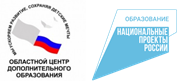 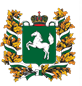 Нормативные документы на уровне области:
- Приказ Департамента общего образования Томской области № 1 от 10.01.2022 г. «Об утверждении Административного регламента предоставления государственной услуги «Запись на обучение по дополнительным общеобразовательным программам»
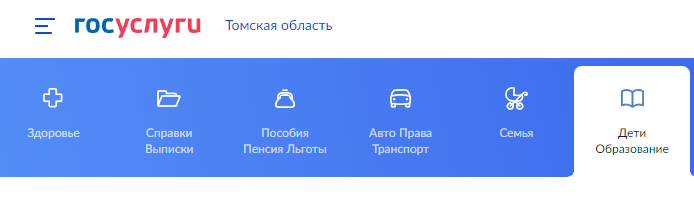 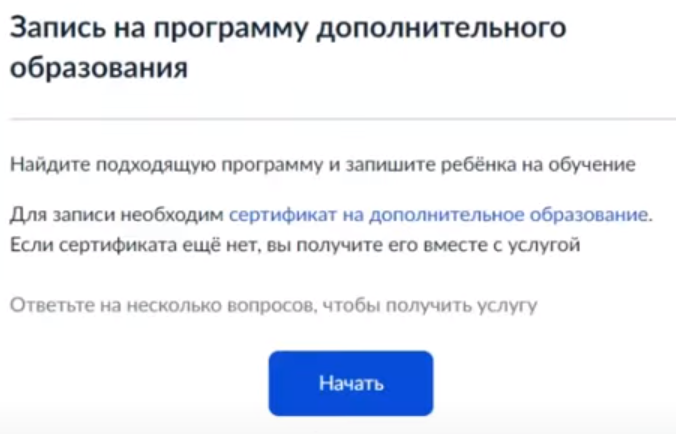 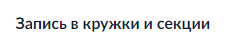 Государственная и муниципальная услуга «Запись на обучение по дополнительным общеобразовательным программам»
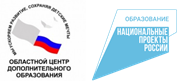 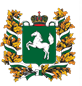 Фактическая дата вывода услуги в продуктовый контур ЕПГУ - 18.03.2022 г.
АИС «Сетевой город. Образование»
АИС «ПФДО»
Персональные данные
Номер сертификата
Образовательные организации
Программы
Номер сертификата
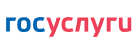 Условия:
Согласие родителей на обработку персональных данных
№ свидетельства о рождении ребенка
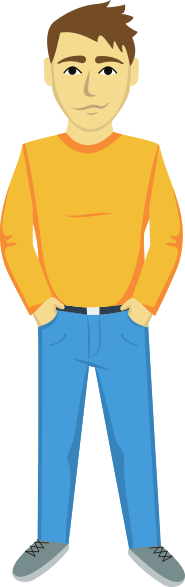 Свидетельство о рождении ребенка
Сертификат ПФДО
Персональные данные 
ребенка
Государственная и муниципальная услуга «Запись на обучение по дополнительным общеобразовательным программам»
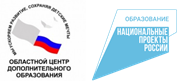 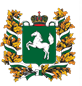 Алгоритм действий образовательных организаций по обеспечению возможности реализации услуги «Запись на обучение по дополнительным общеобразовательным программам»:

1. При оформлении новых сертификатов образовательная организация вносит персональные данные ребенка в его личную карточку;

2. Для ранее выданных сертификатов необходимо дополнить личные карточки обучающихся персональными данными.
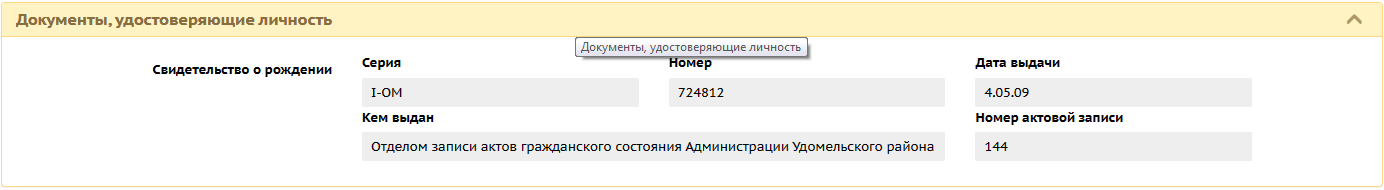 Государственная и муниципальная услуга «Запись на обучение по дополнительным общеобразовательным программам»
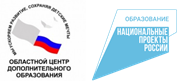 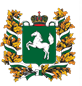 Что можно сделать на ЕПГУ?
Оформить сертификат дополнительного образования на ребенка – НЕТ!
Записать ребенка на обучение в кружки и секции – ДА!
Узнать на какие кружки и секции записан ребенок – НЕТ!
Государственная и муниципальная услуга «Запись на обучение по дополнительным общеобразовательным программам»
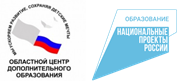 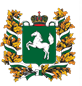 Заявка на обучение с портала Госуслуги
Электронное заявление родителей
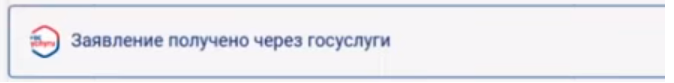 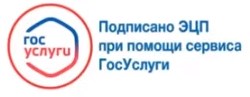 Срок предоставления государственной услуги составляет не более 10 рабочих дней со дня регистрации запроса о предоставлении государственной услуги в организации.
Государственная и муниципальная услуга «Запись на обучение по дополнительным общеобразовательным программам»
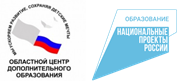 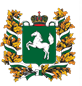 Задачи для образовательных организаций:
Ориентировать родителей на возможность записи ребенка на программы дополнительного образования через кабинет родителя на ЕПГУ
Привести в соответствие образовательные программы, загруженные на Портал ПФДО (содержание, адрес реализации, группы, педагог, расписание)
Отслеживать заявки на обучение, поступающие из ЕПГУ